TRENDS IN DIGITAL
HEALTH
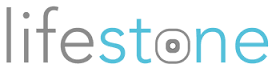 the most intelligent health tracker
Developed in the United States by « Lifestone health care » company.
 What does the tracker do?
 - Calculate your blood pressure
 - Calculate the body temperature
 - Measure your blood oxygen level
 - Track your heart rate
 - Record the number of breaths taken
 - Evaluate your stress level
 - Acoustic device for auscultation
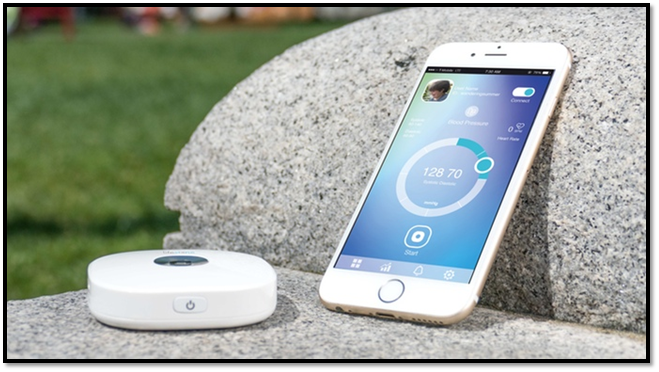 Life stone: the most intelligent health tracker
How does it work?
 Lifestone uses an innovative detachable cuff with a micro-air pump.
 > provides real measurement
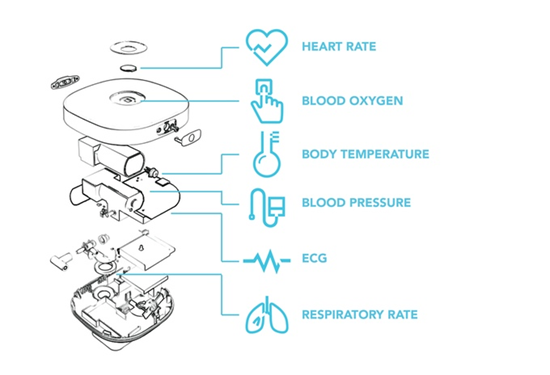 TRIZ:
Boundary breaken
Dynamization
Reducing complexity
Mono-bi-poly
Nesting UP
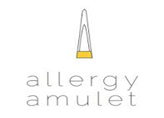 Allergy amulet
>> Detect ingredients in meals.
 Ideas come from: Abigail Barnes and Joseph Belbruno. In 2018.
 Key advantages : Restaurants and meals at work are very complicated when you have some allergies! This amulet can detect all the presence of allergens.
How it works? 
 Users insert the disposable test strip into their food and within seconds, 
> the reader alerts users to the presence of target allergens.
TRIZ: customer buying hierarchy / Increasing transparency / customer expectation evolve
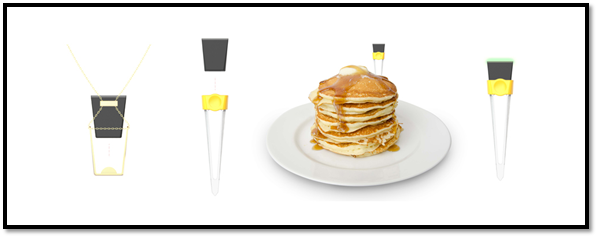 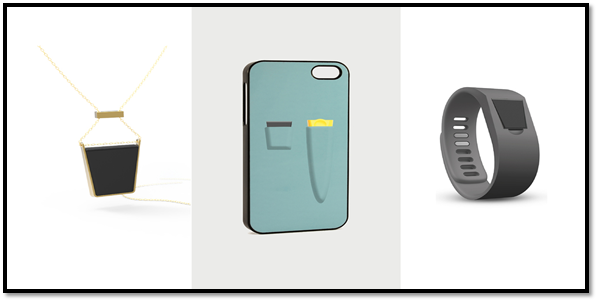 ELF Emmit
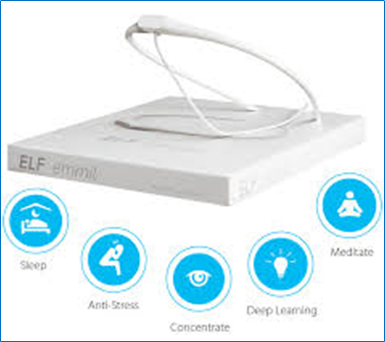 Connected headband relies on your brain
 How does it work?
 Contains a wearable case which you can put at the back of your head. It will send electromagnetics waves into your brain.
TRIZ
Boundary breakdown
Increasing dimensionality
Customer expectation evolves
Mono-bi-poly
Degrees of freedom
Created by Urban Butinar,
United States.
The Asthma Wellness Kit
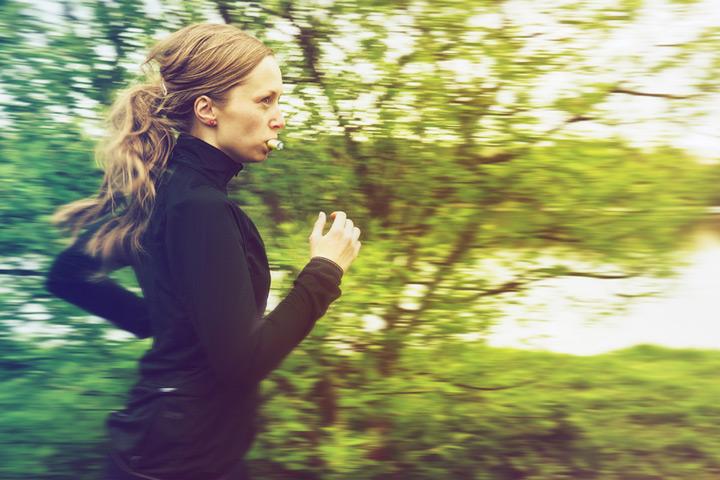 A concept showing how holistic thinking and wellness can be incorporated into asthma care today.
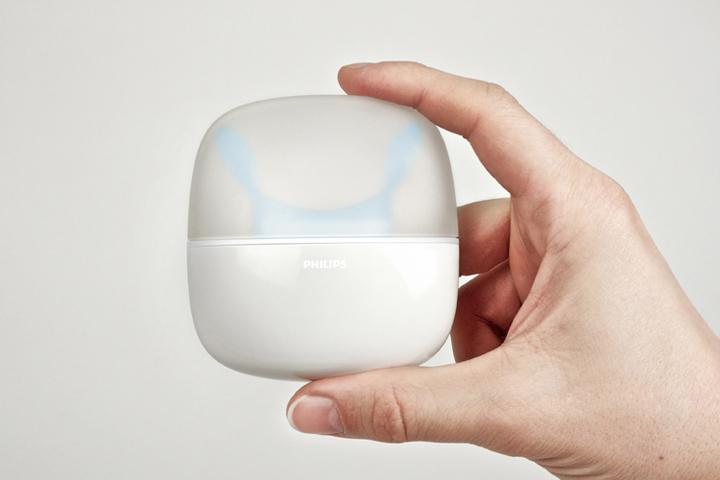 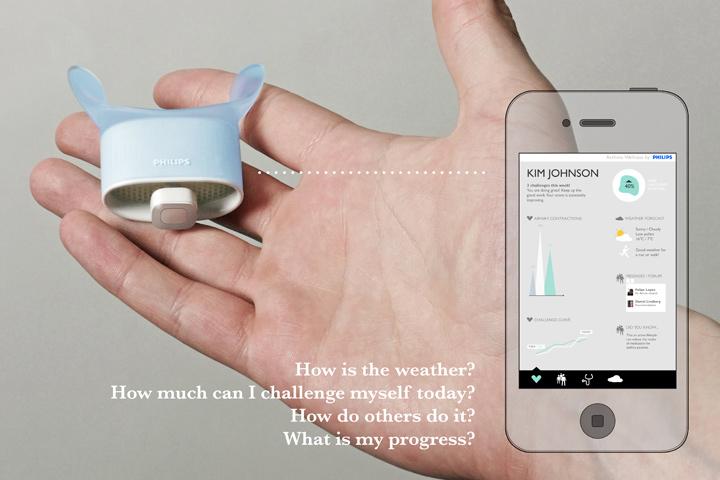 The Asthma Wellness Kit
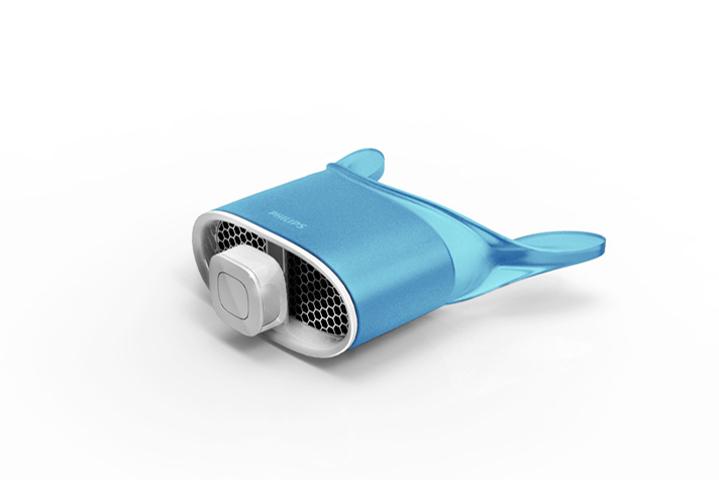 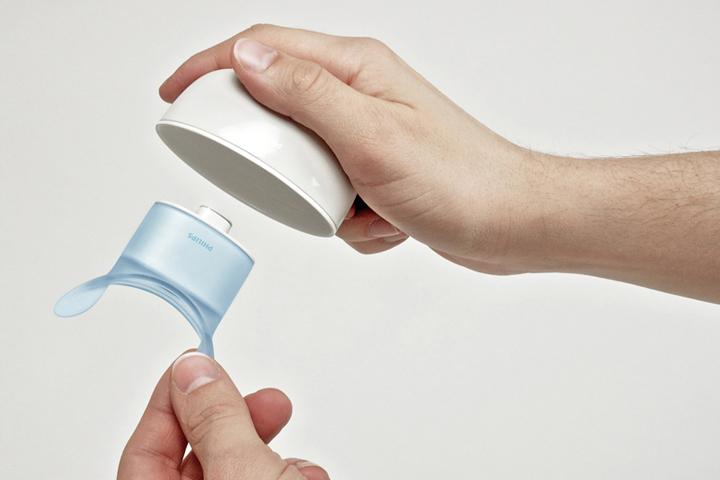 Makes exercising easier for Asthmatics


Built-in heat exchanger


Peak-flow meter
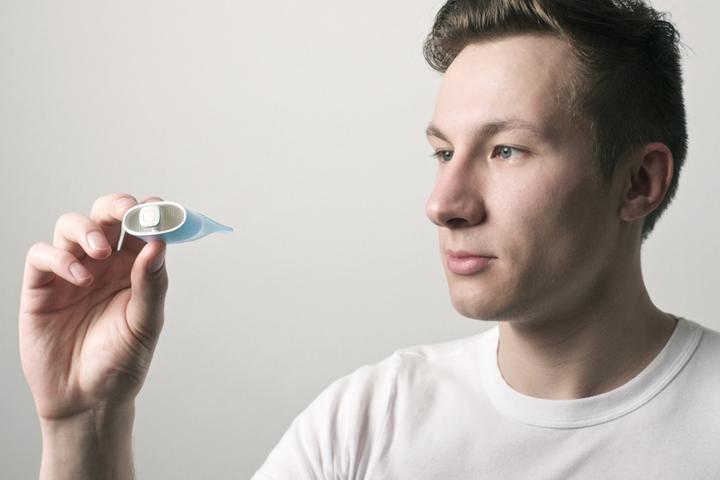 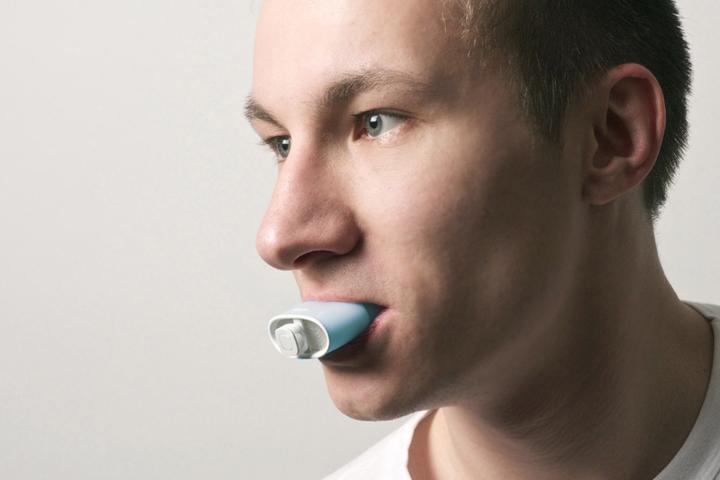 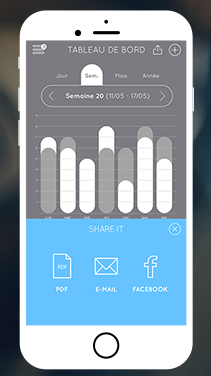 JICC LIGHTER
The first smart lighter

-Keep a record

-Lock down

-Notice
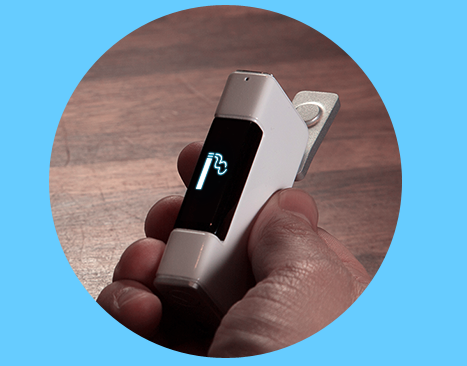 TRIZ
-Customer expectation
-Mono-Bi-Poly
-Nesting
CONTACT LENSES
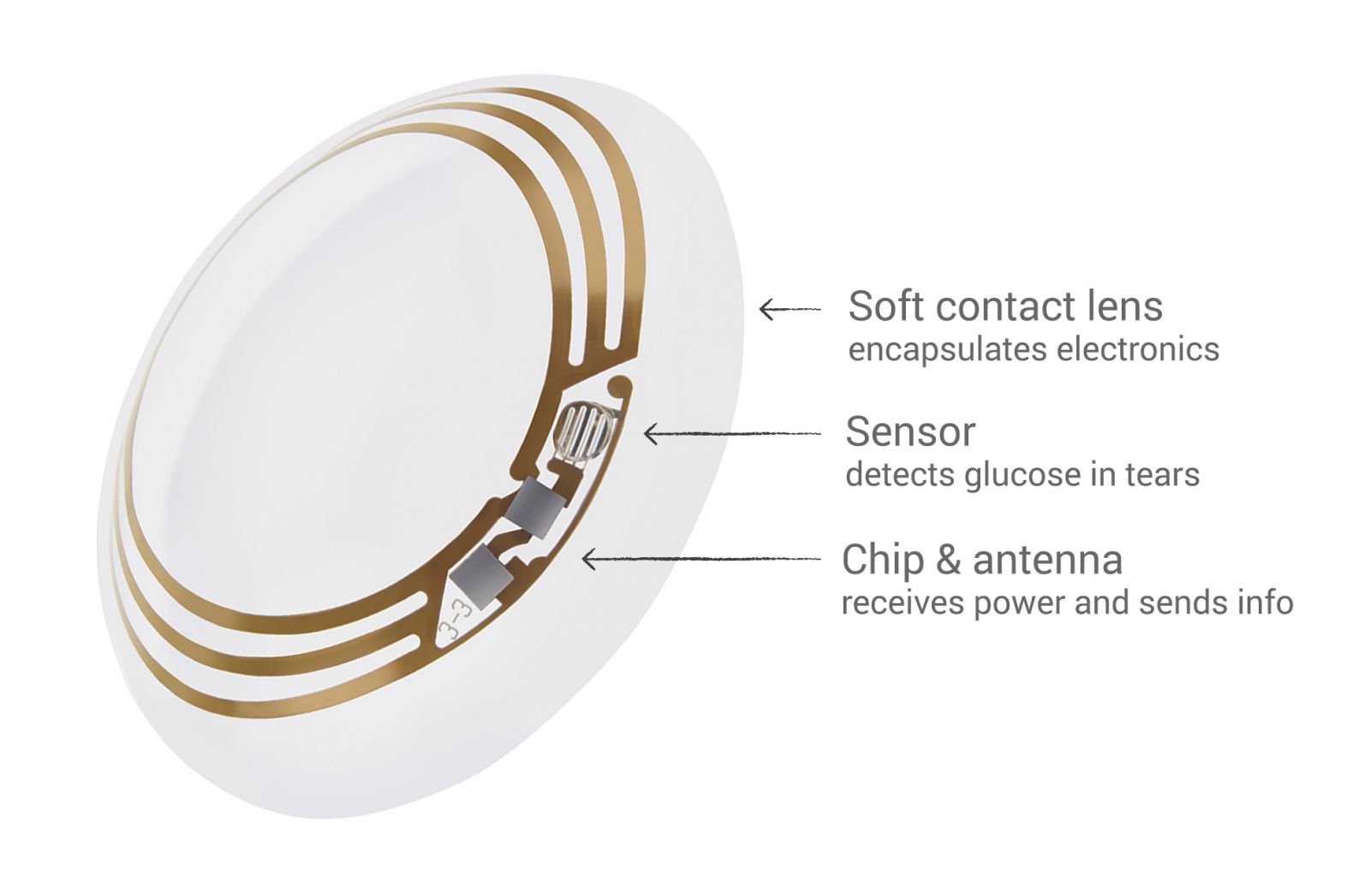 By Detecting glucose in tears, diabetics do not need to do blood test anymore.
Eye Tracking
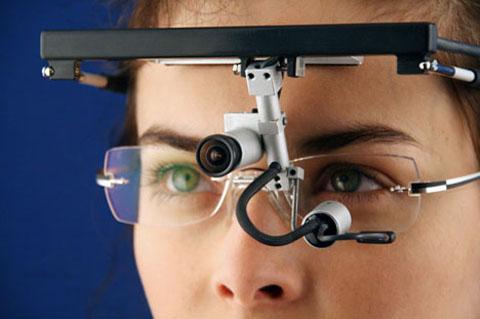 -Used for doctors & patients
-Training
-Diagnosing
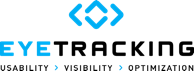 TRIZ
-Boundary breakdown
-Trimming/Reducing complexity
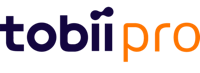 Electronic Medical Records
-Automation of clinical operations
-Big data analytics & machine learning
-Coordination, Analysis & Prevention
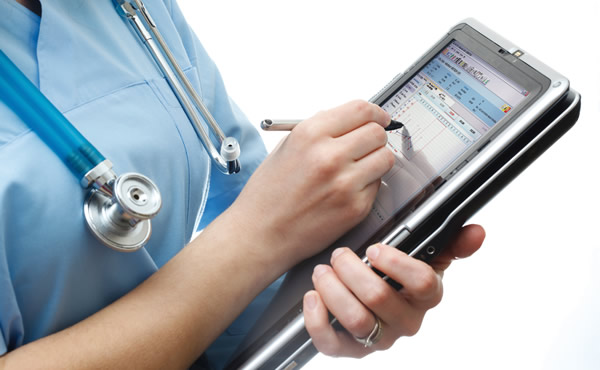 TRIZ
-Dynamization
-Increasing transparency
-Decreasing human involvement
-Mono-Bi-Poly
-Nesting (UP)
-Listening/Communication
In Hospitals
Issues
>400,000 deaths/year from preventable harm in hospitals
1 in 25 HCAI, which costs $35.7 to $45 billion due to Hand Hygiene
Medical errors are : 
the 3rd leading cause of death in the US
1/6 of all deaths in the US
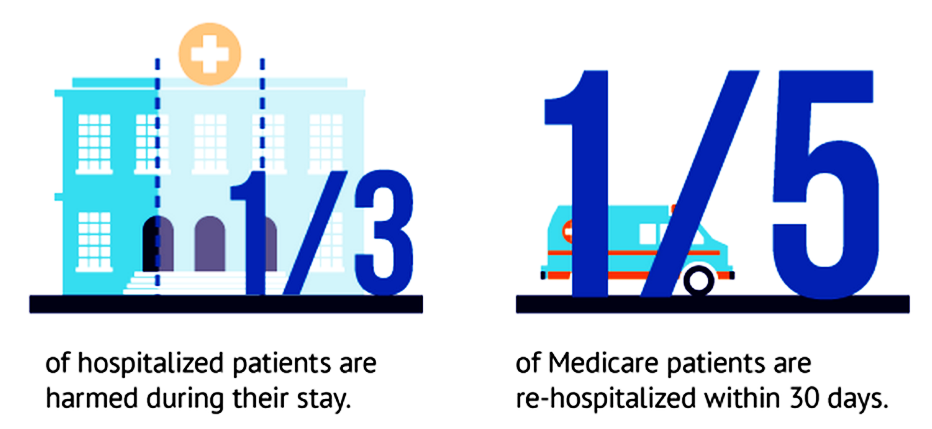 Technologies
Company/School
}
Depth Sensor
RFID
VisioSafe SA
Stanford University
Machine Learning / Artificial Intelligence
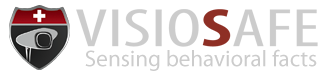 TRIZ
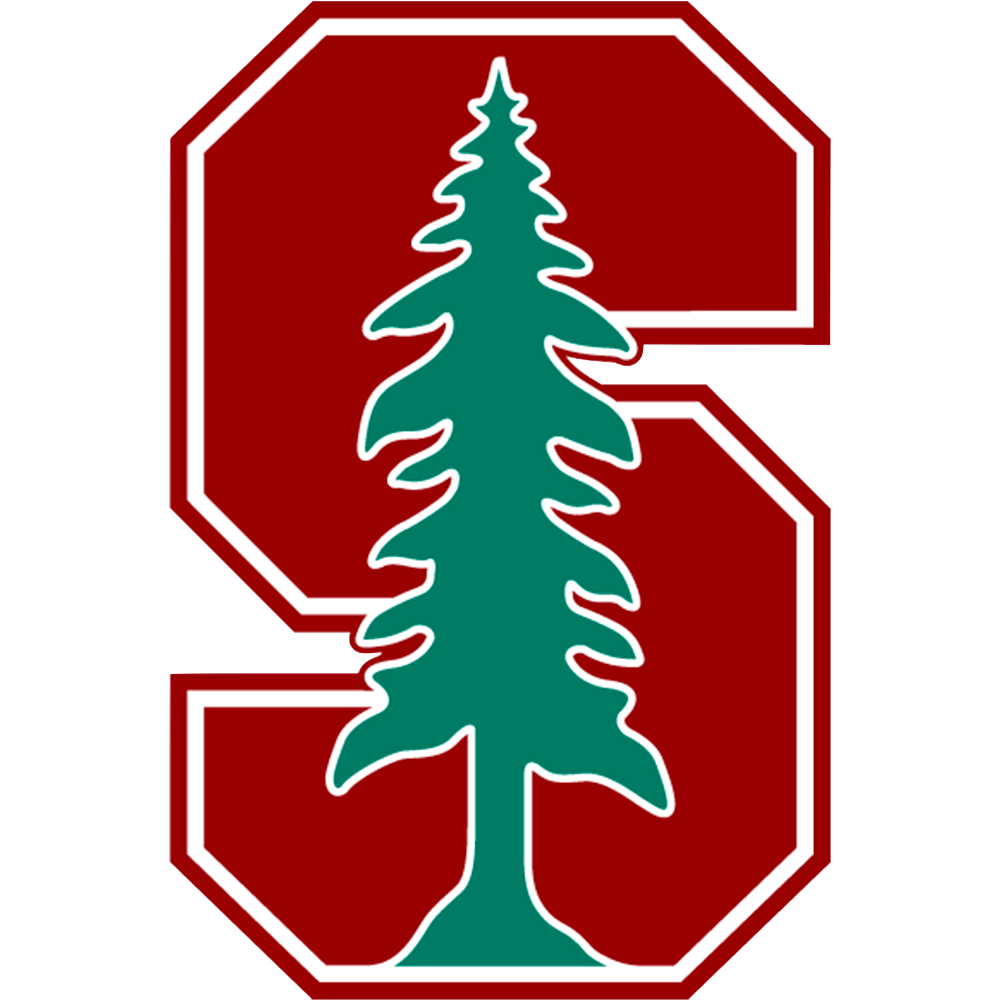 Increasing dimensions
Segmentation
Mono-Bi-Poly (Various)
Depth Sensor
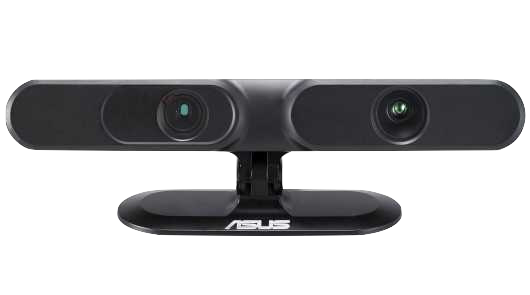 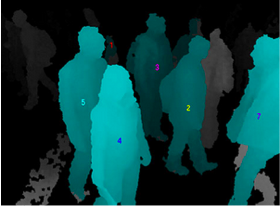 Privacy
Process Monitoring
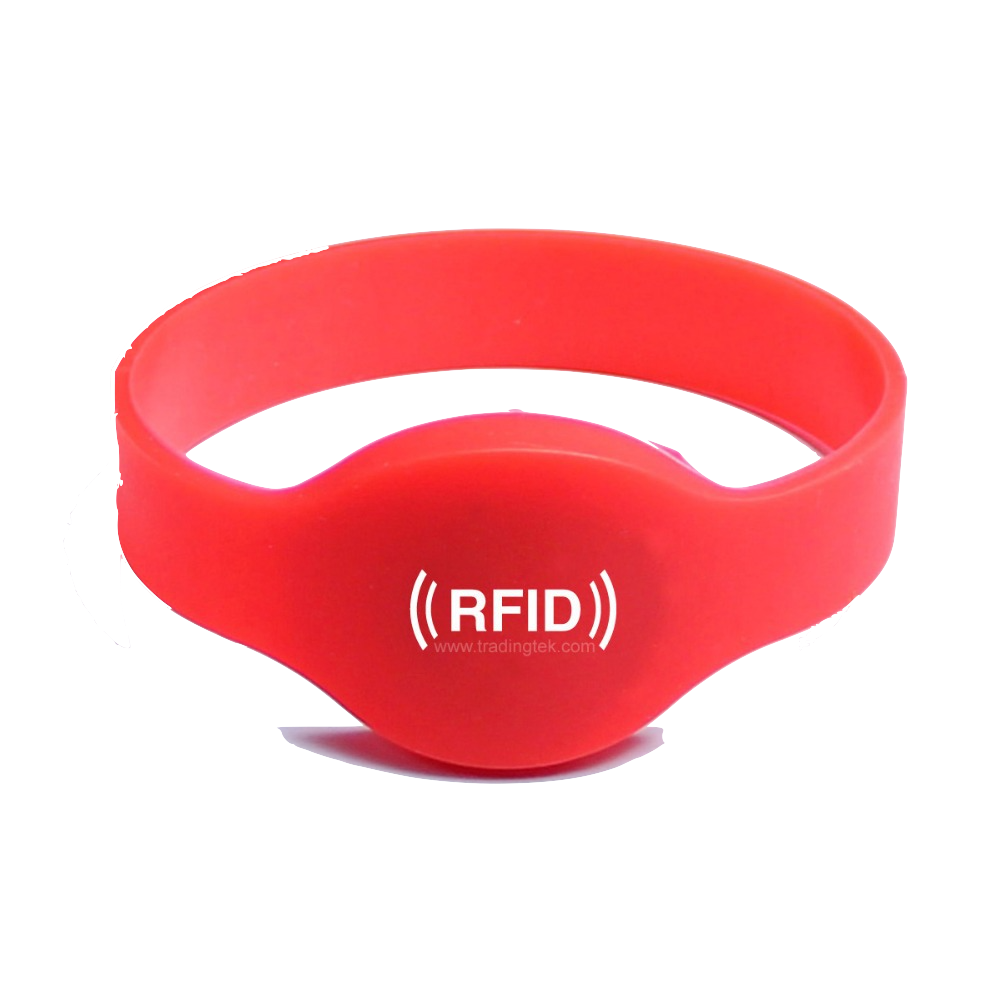 RFID
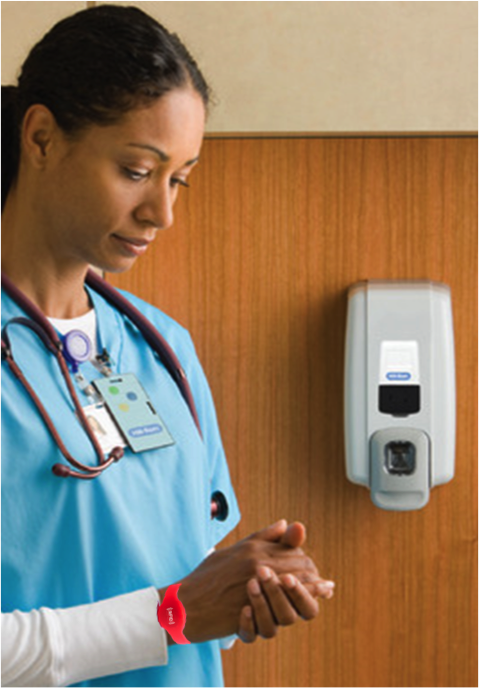 Hand Hygiene
In Closing
-New solutions in Healthcare provide both positives and negatives

-Does Health outweigh Privacy & Security?